WPH-B318
Monetize your investment on Apps
Emilio Salvador/Matthijs Hoekstra
Developer ExperienceWindows Phone
Setting the stage
Takes work to make get more revenue
Many devs making money with the Store
150K apps: more competition
What works?
What does not work?
Maximize your revenue opportunities
Insights from highest revenue apps
One equation: multiple variables
Higher user monetization
Choose A Business Model



Paid
In-app purchase
Mobile Ads
Reach More Users




Global Store
Payment Methods
Increase Downloads





Market your app
X
X
=
Reach more usersGlobal apps
Global Market, Global Payments
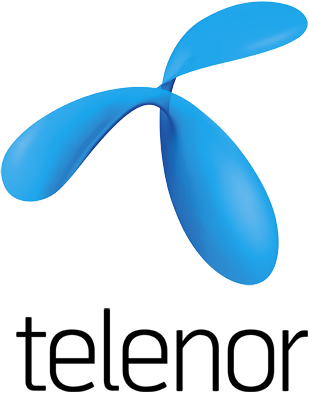 191 Markets
20xChina purchases:
Alipay
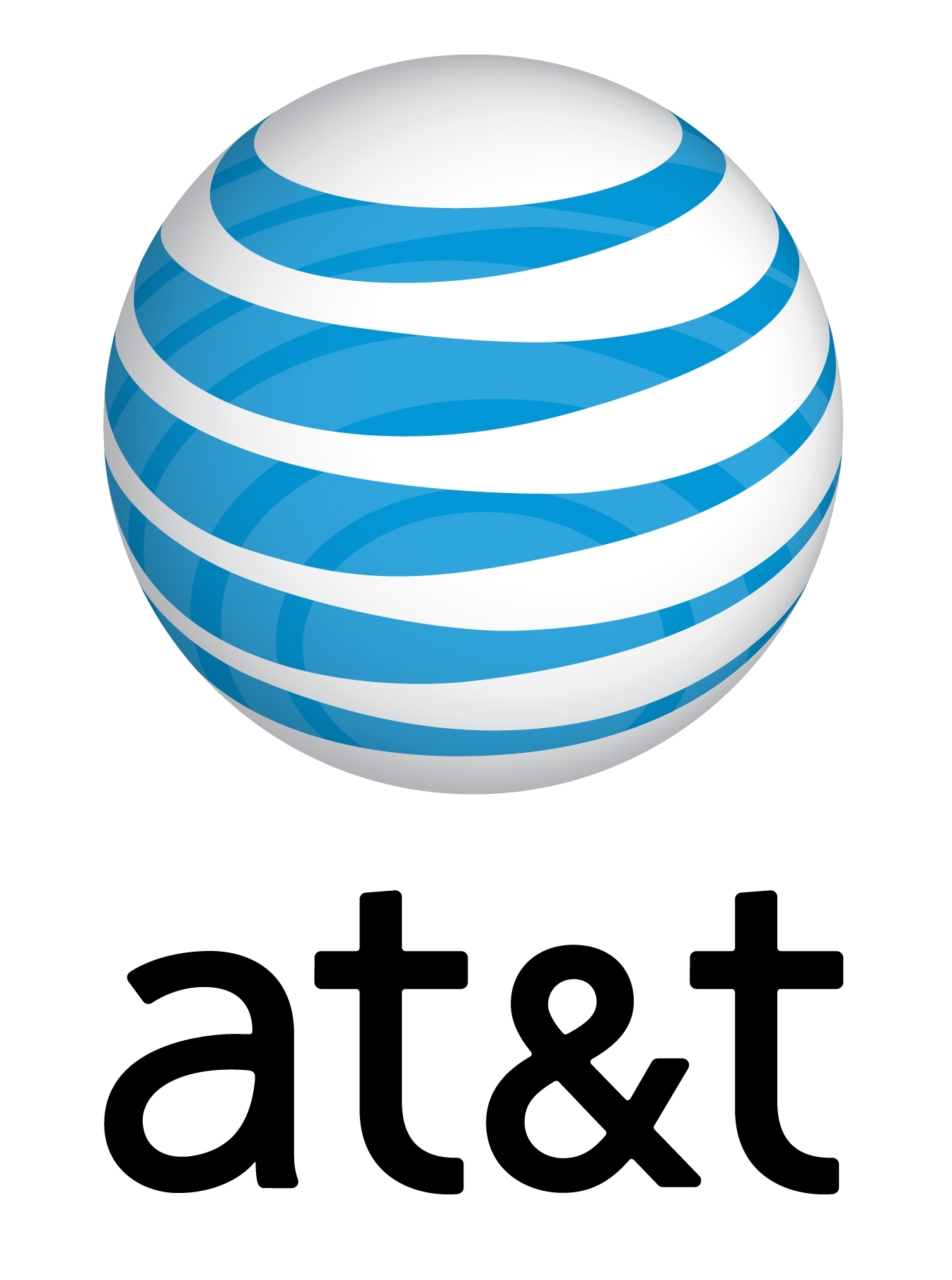 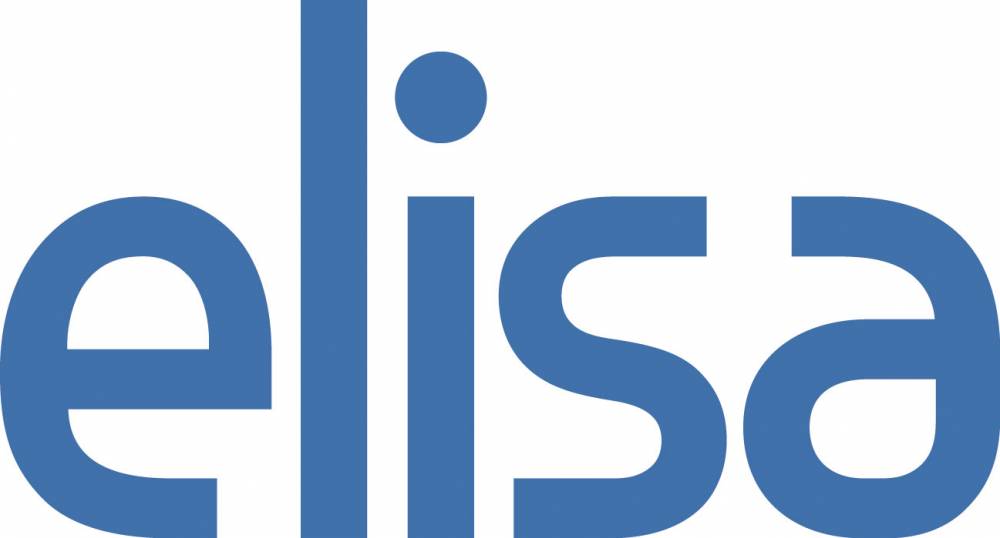 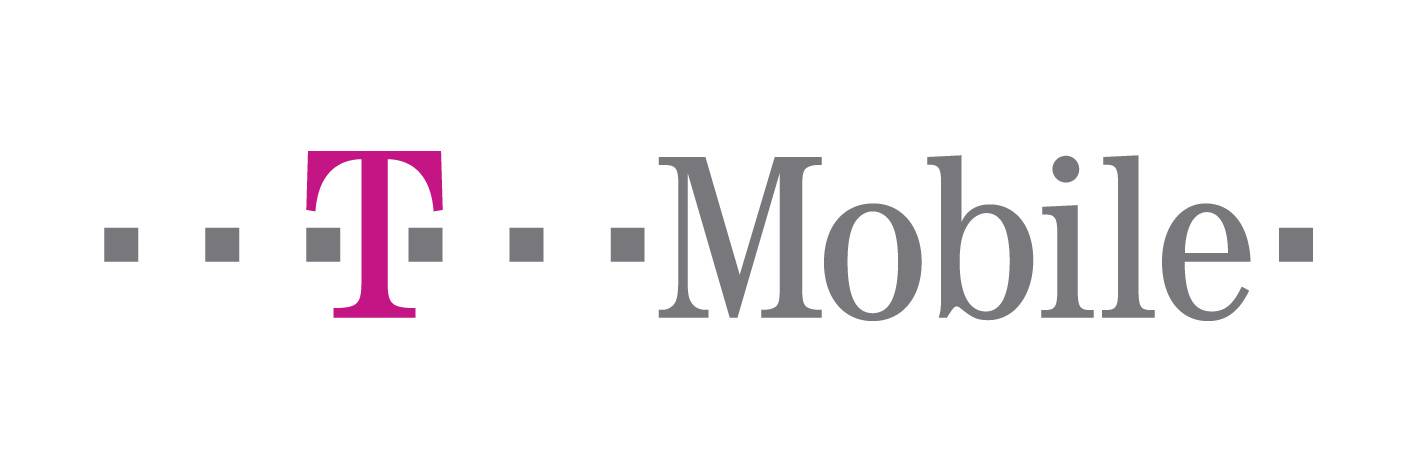 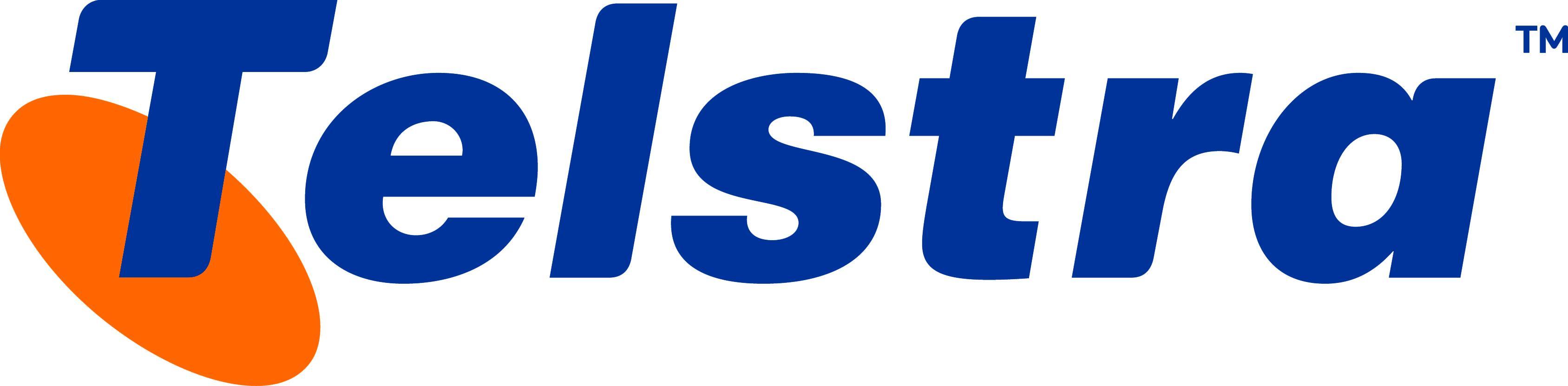 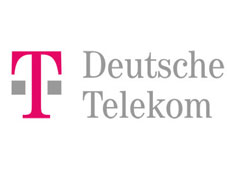 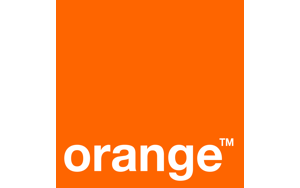 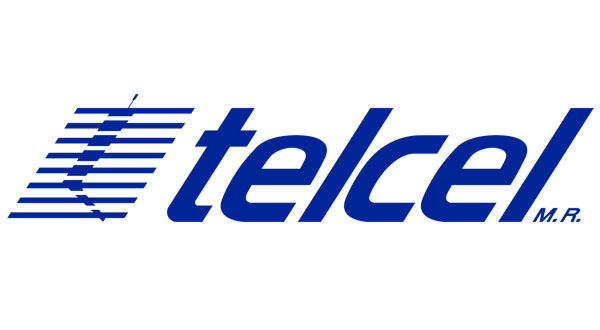 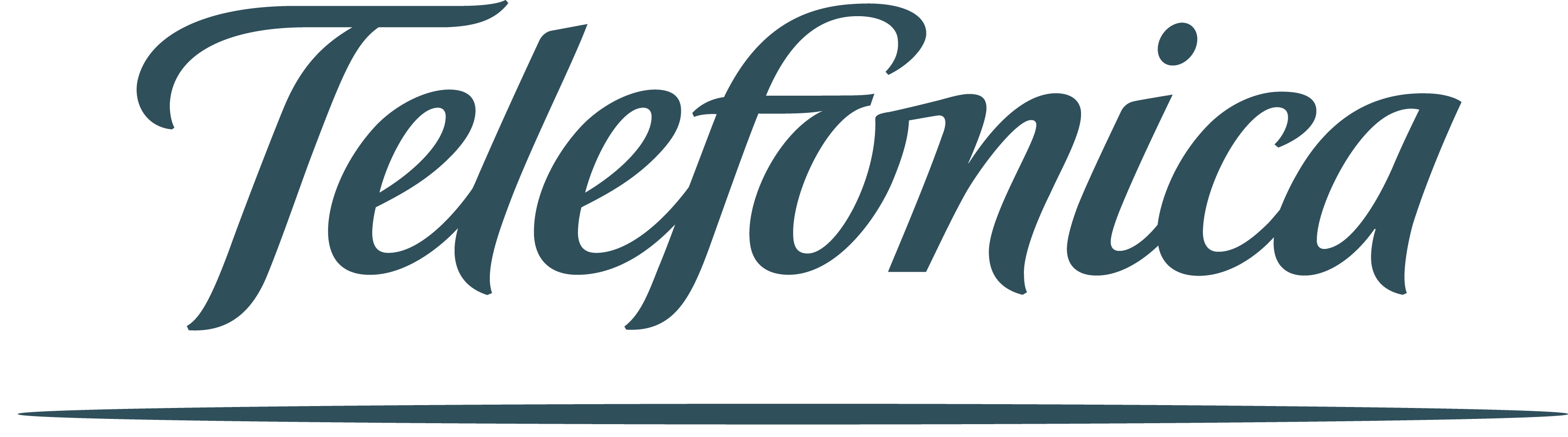 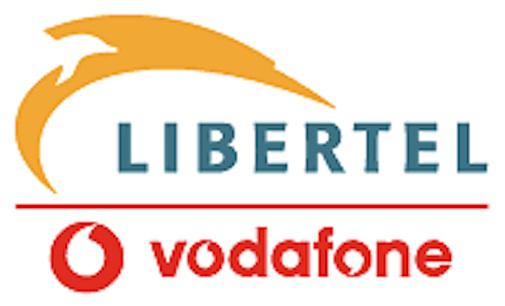 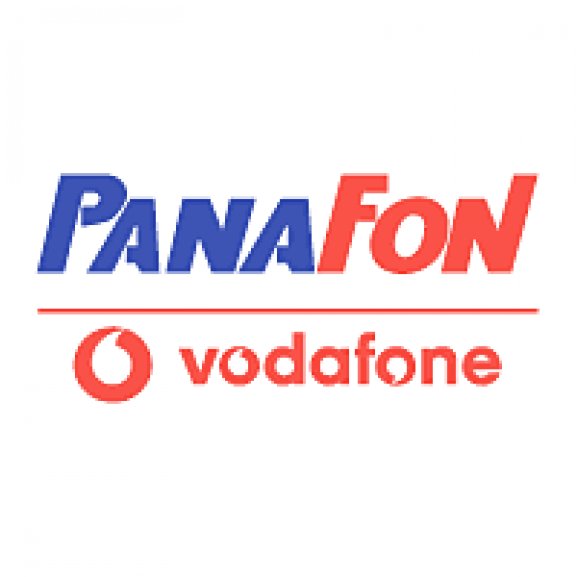 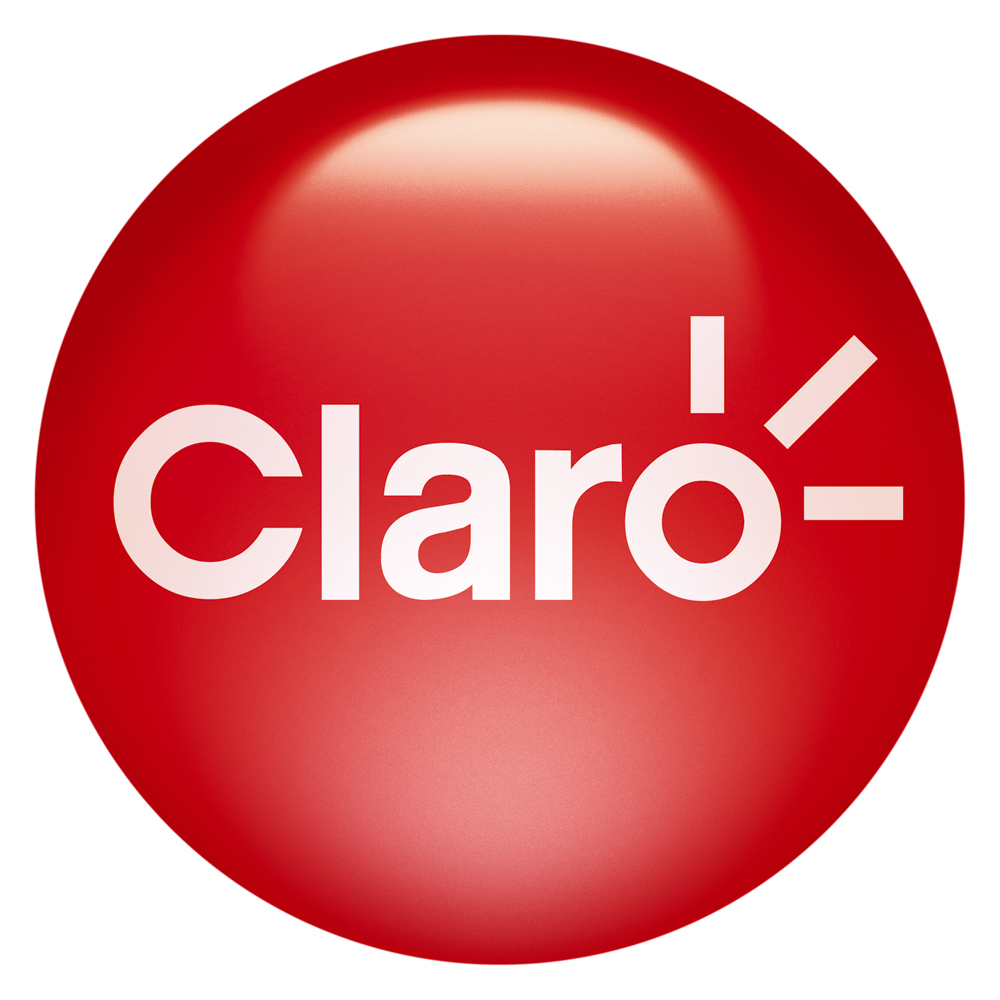 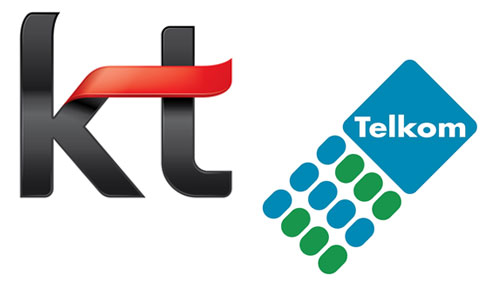 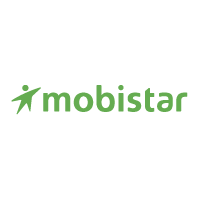 4xWW purchases enabling MO billing
30MO Billing partners
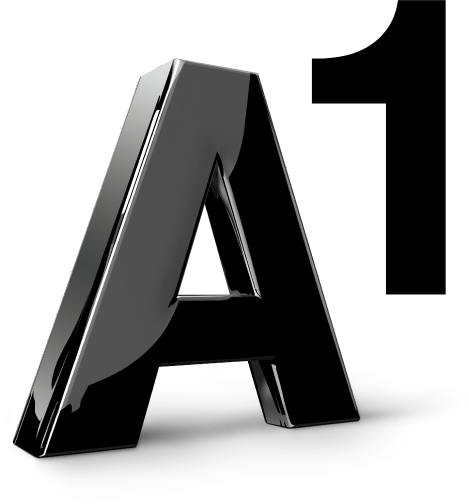 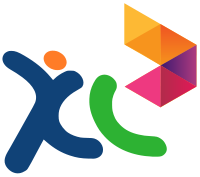 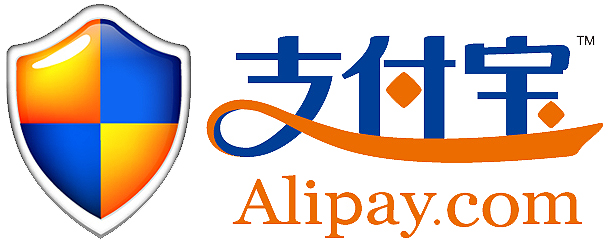 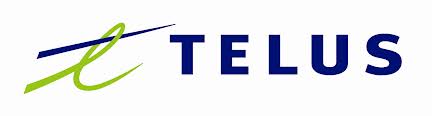 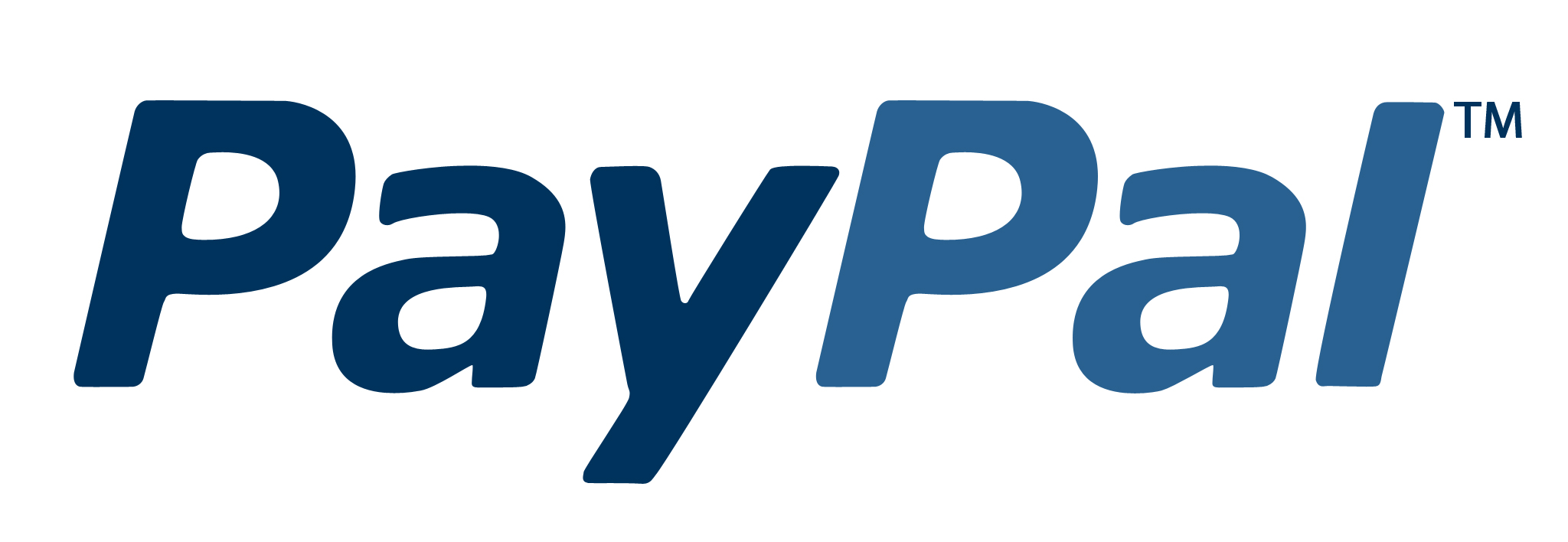 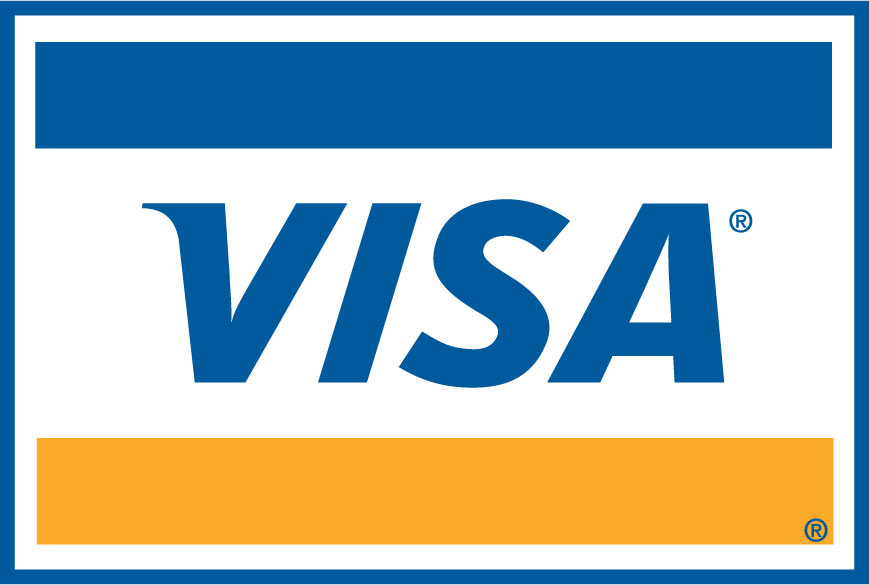 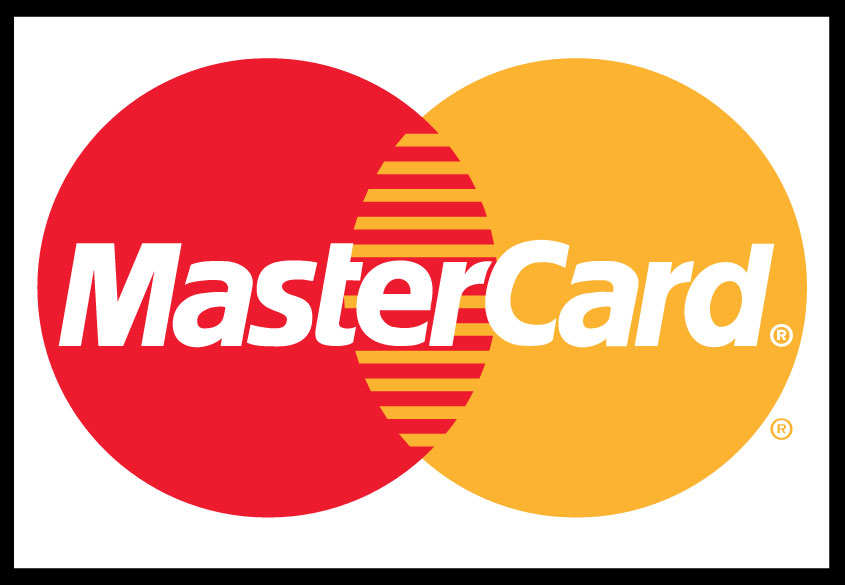 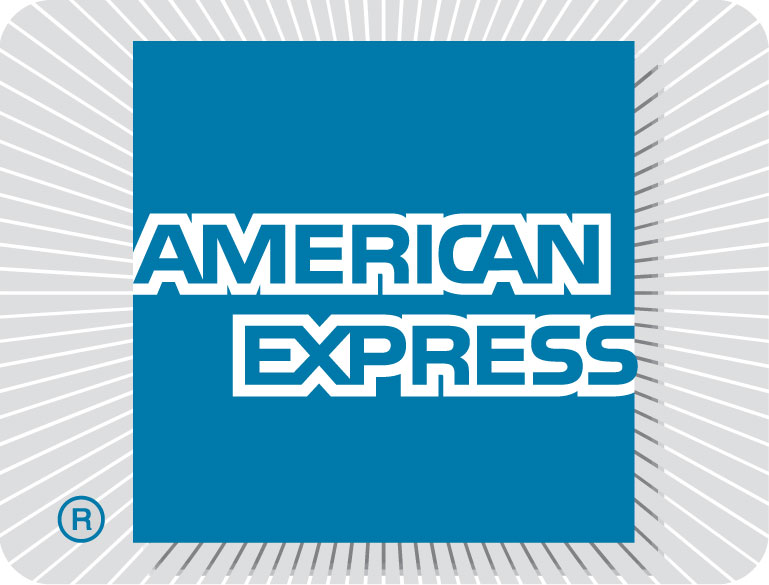 Now more MO partners than Google
MO list: http://msdn.microsoft.com/library/windowsphone/help/jj215902(v=vs.105).aspx
Publish your app in all marketsApp downloads per market, CY2013
AlipaySupport
12 of top 15 apps are published in >= 187 markets.

Are your apps published in the 191 markets?
Reaching to more countries requirescomplying with additional content requirements.
Optimize for Windows Phone 8
Windows Phone 8 taking off
50% of downloads in only 6 months
Windows Phone 8 users download 200% more apps than Windows Phone 7 users

Include features that improve monetization
In-app Purchase
Native development (C++)
Tile and Lock Screen Notifications
Faster controls, including Long List Selector
Bluetooth and NFC
Speech
Camera APIs
Support several languages
Top 15 highest grossing apps: avg 8 languages
Top 50 highest grossing apps: avg 6 languages
Do full loc or partial loc (add resources, localize metadata)
Reaching to more countries requires complying with additional content requirements.
Increase DownloadsMarket your app
No magic formula……
..but some fundamentals
Differentiation
Design
Reliability
Listen and learn
Market your app
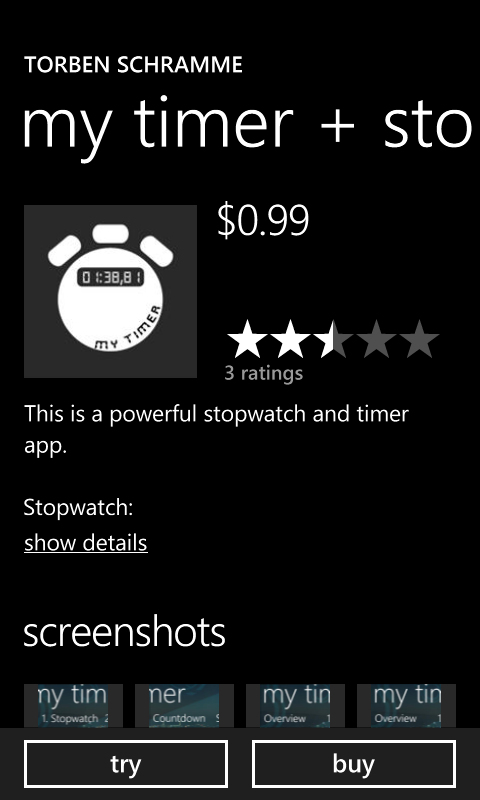 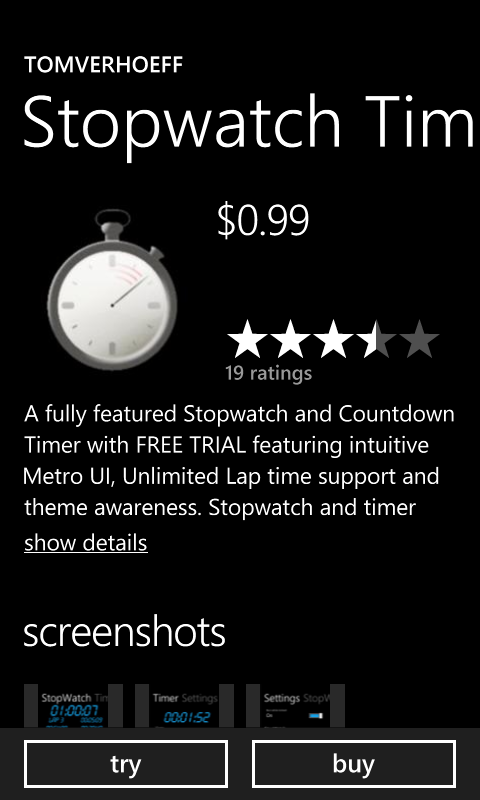 Differentiation
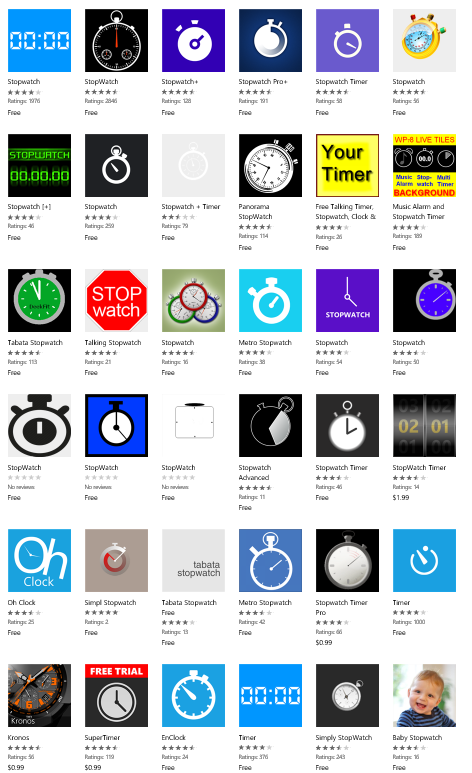 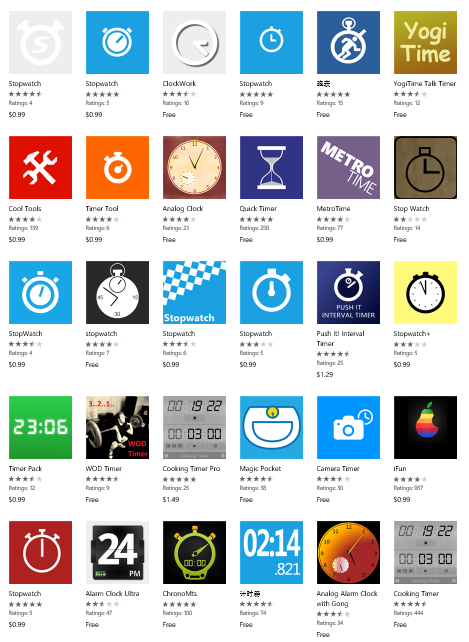 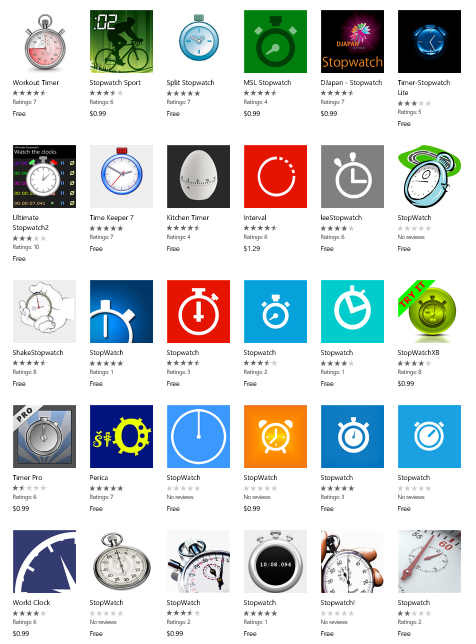 Design
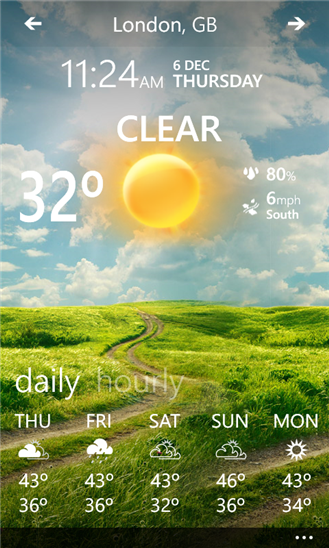 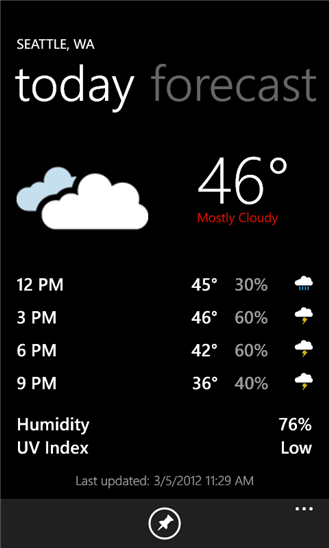 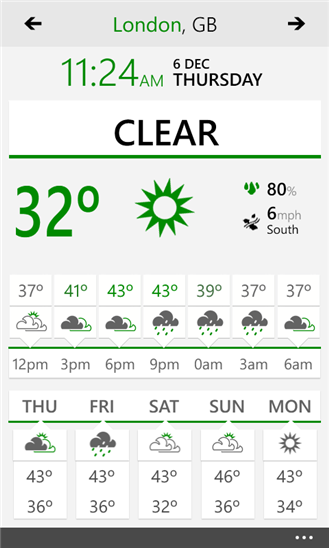 Reliability
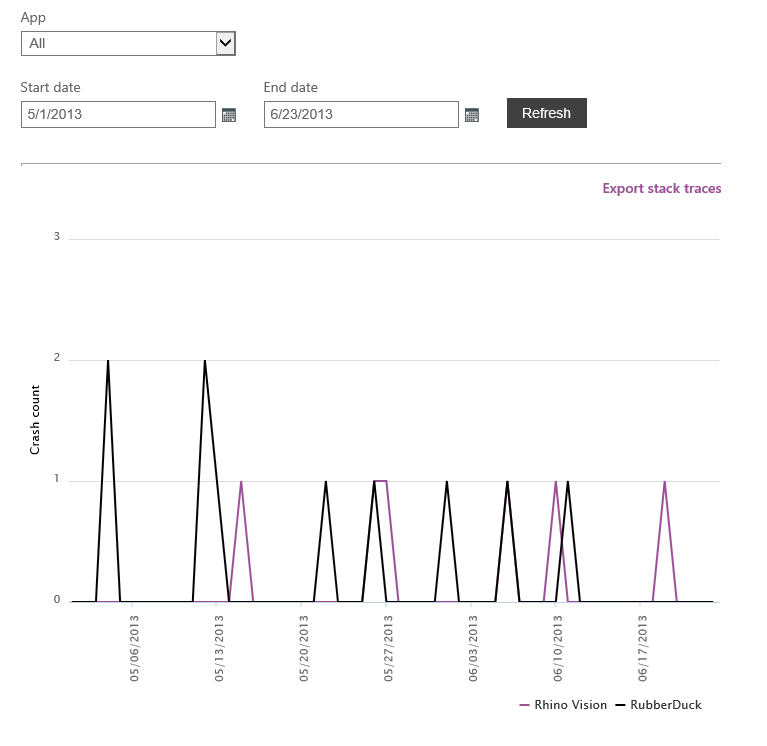 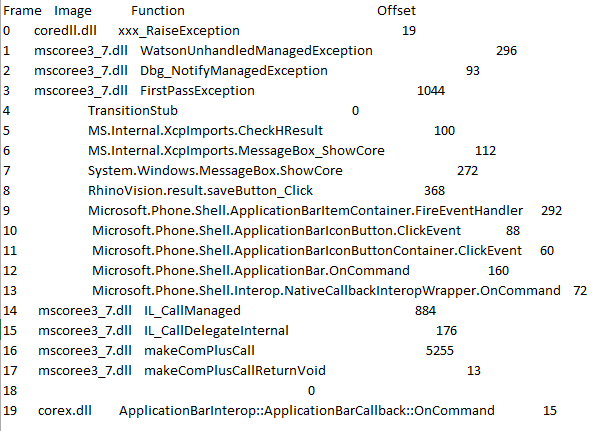 Listen and learn
Feedback from users is critical
Ranking 
Ratings
Analytics
Measure usage & adoption
Improve user experience
Improve quality
Know your users!
Market your app
Promote via web, social media, advertisement
Promote inside your app
Maintain the relationship with the user(Achievements, Daily Deals, Live Tile, Notifications, …)
Live Tile
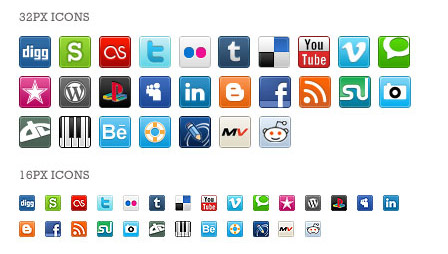 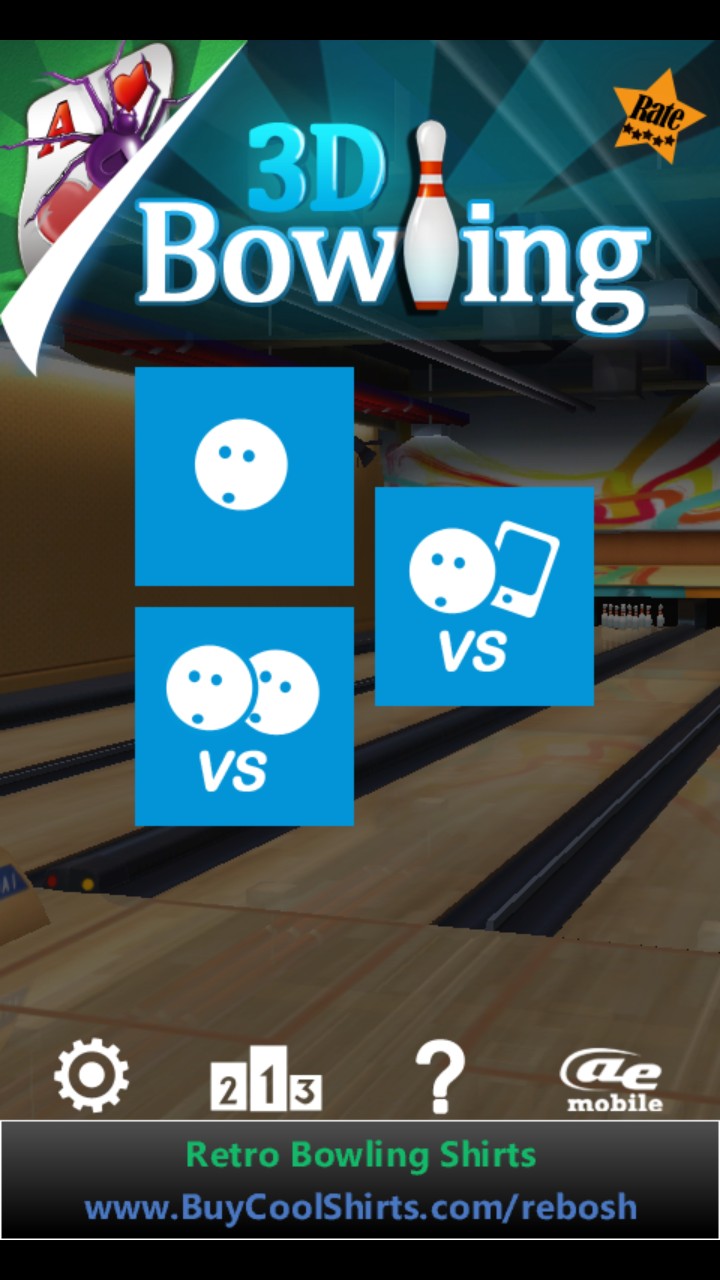 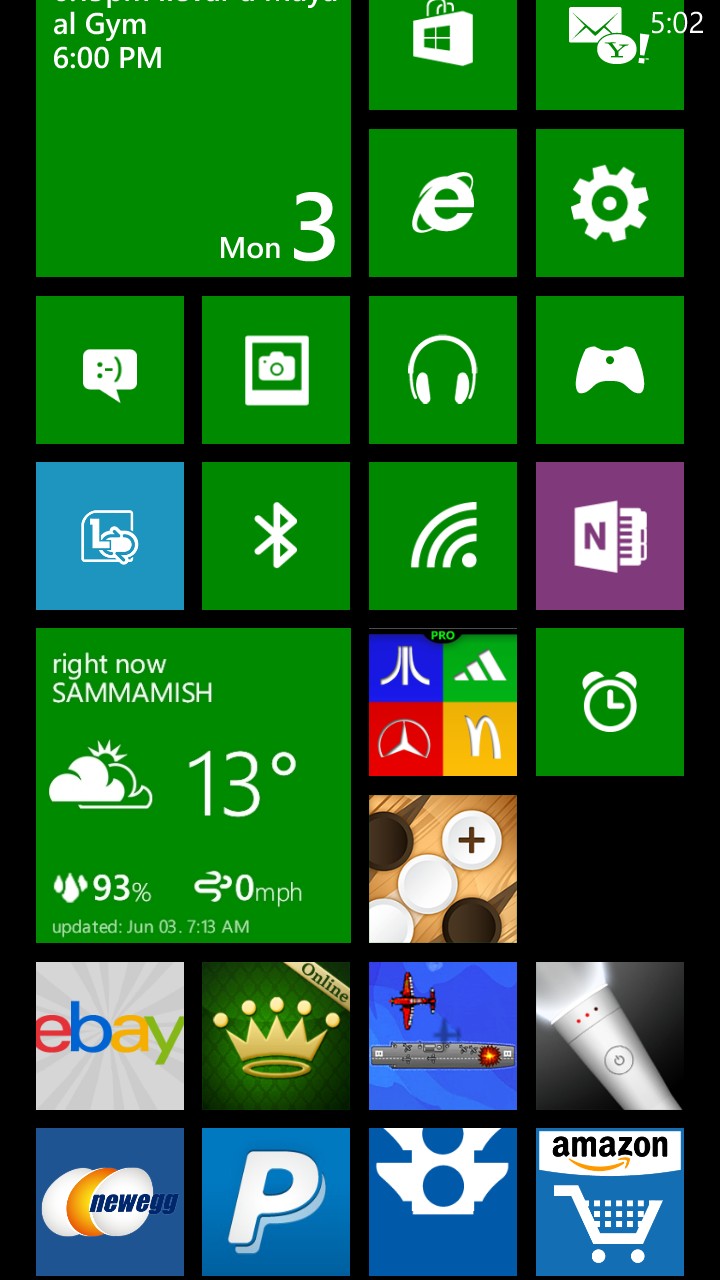 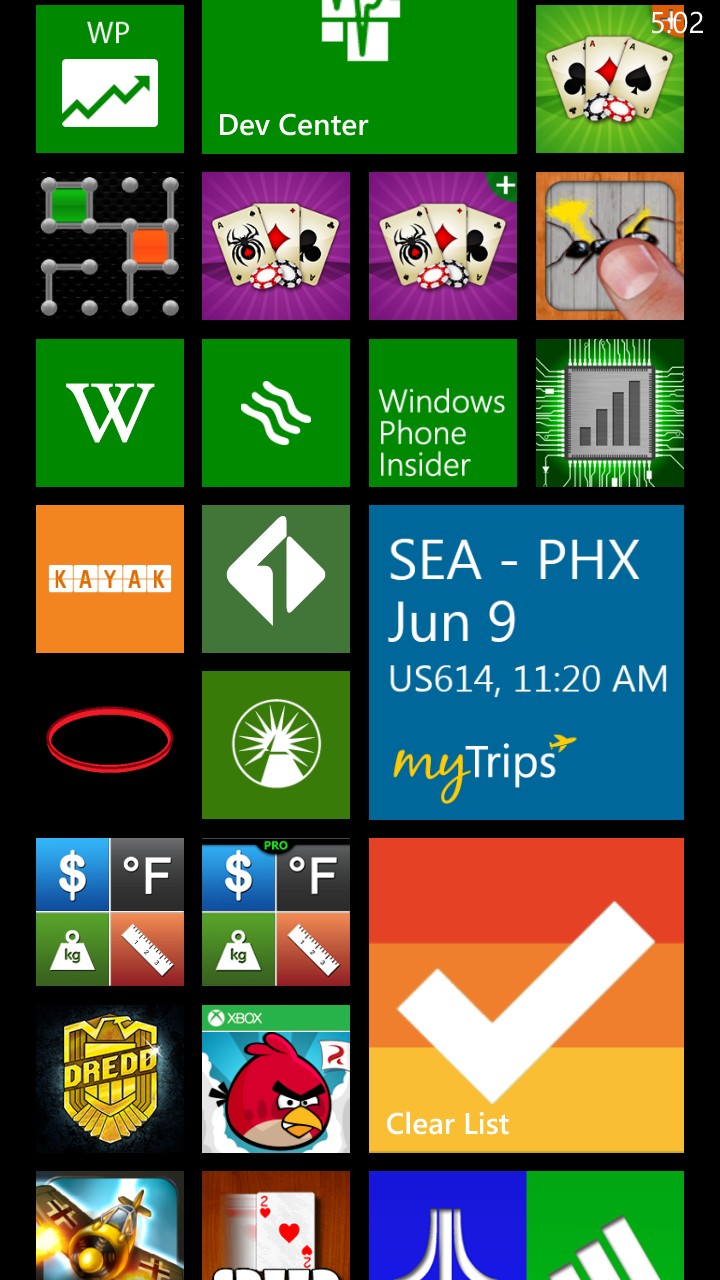 Use social media
Weather Flow (Gergely Orosz)
MyTrips (Ace Widgets)
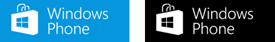 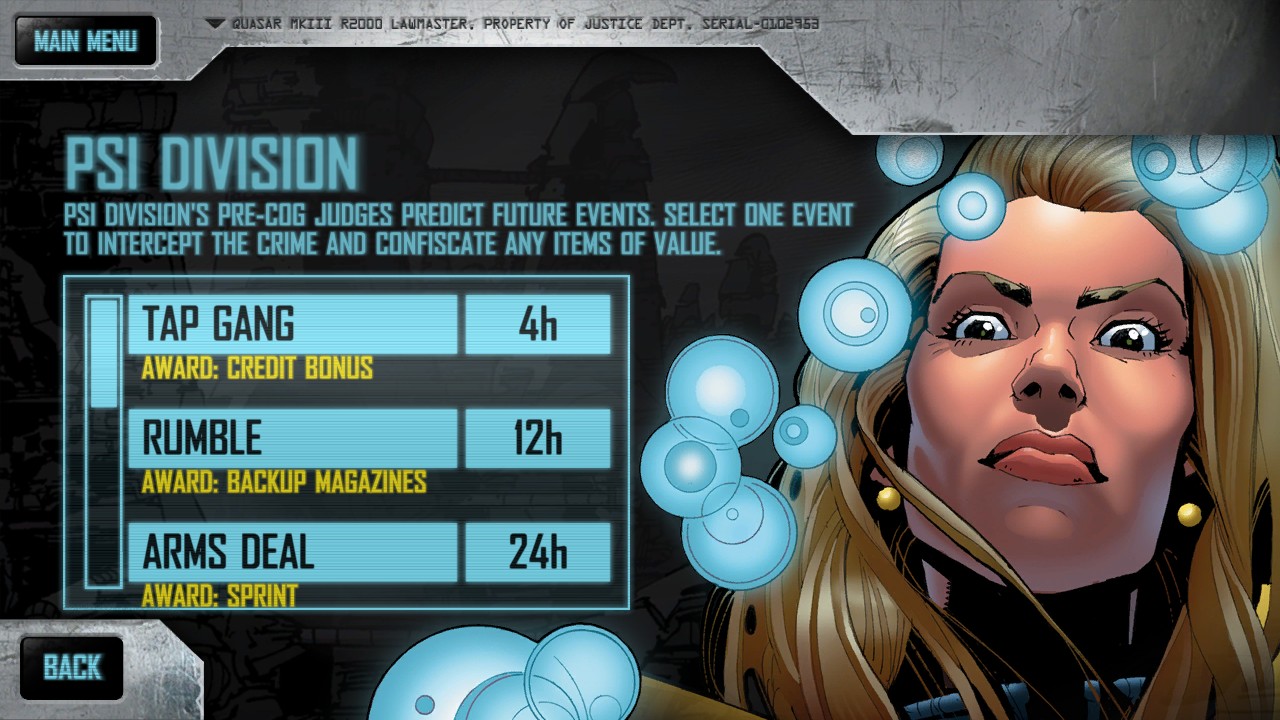 Use the Badge (link to graphics)
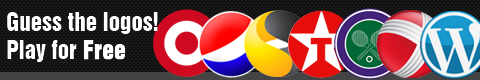 Buy Ads (AdDuplex, others)
Daily Deals
Dredd vs. Zombies (Rebellion)
3D Bowling (AE Mobile)
DemoAnalytics
Matthijs Hoekstra
Sample data
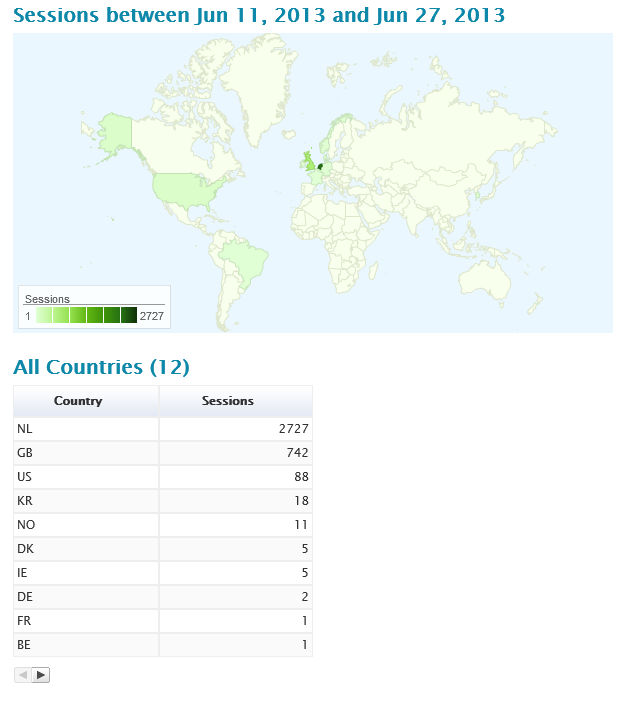 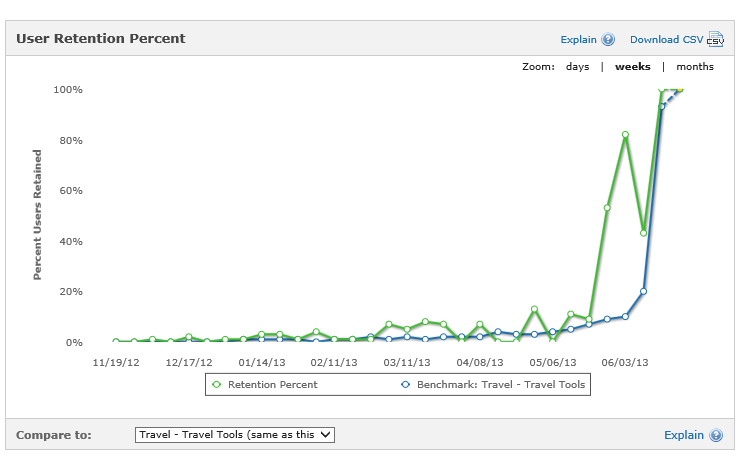 mtiks
flurry
Getting more reviews (app.xaml.cs)
private void Application_Launching(object sender, LaunchingEventArgs e)
        {
            IsolatedStorageSettings.ApplicationSettings["askforreview"] = false;

            int started = 0;
            if (IsolatedStorageSettings.ApplicationSettings.Contains("started"))
            {
                started = (int)IsolatedStorageSettings.ApplicationSettings["started"];
            }
            started++;
            IsolatedStorageSettings.ApplicationSettings["started"] = started;
            if (started == 5)
            {
                IsolatedStorageSettings.ApplicationSettings["askforreview"] = true;
            } 
        }
Getting more reviews (MainPage.xaml.cs)
protected override void OnNavigatedTo(NavigationEventArgs e)
        {
            base.OnNavigatedTo(e);

            var askforReview = (bool)IsolatedStorageSettings.ApplicationSettings["askforreview"];
            if (askforReview)
            {
                //make sure we only ask once! 
                IsolatedStorageSettings.ApplicationSettings["askforreview"] = false;
                var returnvalue = MessageBox.Show("Thank you for using APPNAME for a while now, would you like to review this app?", "Please review my app", MessageBoxButton.OKCancel);
                if (returnvalue == MessageBoxResult.OK)
                {
                    var marketplaceReviewTask = new MarketplaceReviewTask();
                    marketplaceReviewTask.Show();
                }
            }
Choose a business modelPaid – IAP – Mobile ads
Use Trial: 2x revenue. 94% of top 50 apps use it
Adoption of Trial functionality in top N highest grossing apps
1% – 5% 
conversion rate
Top Apps: Conversion Trial to Paid
Examples
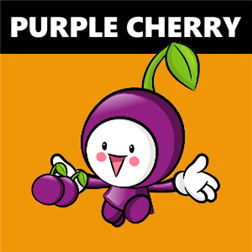 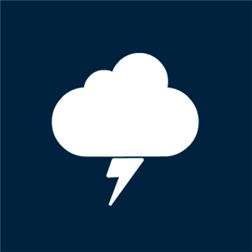 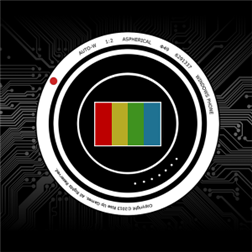 Purple Cherry GBC (Samuel Blanchard)
Amazing Weather HD (EizSoft)
Pro Shot (Rise Up Games)
GameBoy Emulator
Trial: no save games
Weather App
Trial: 72-hour limit
Photo manipulation
Trial: no save photos
Choose a business modelPaid – IAP – Mobile ads
In-app purchase adds value to the app
Examples
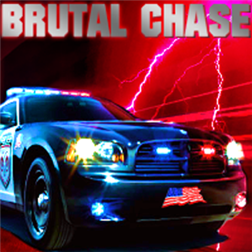 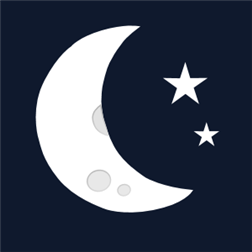 Sleep
Brutal Chase 3D
Show users the value of the app: multiple sounds.

Extend the value with sound packs.
Show users how to advance in the game with “credits”.

Offer credit packs to accelerate obtaining credits and advance faster in the game.
Sleep (microhaxo)
Brutal Chase 3D (Mutant Bear Games)
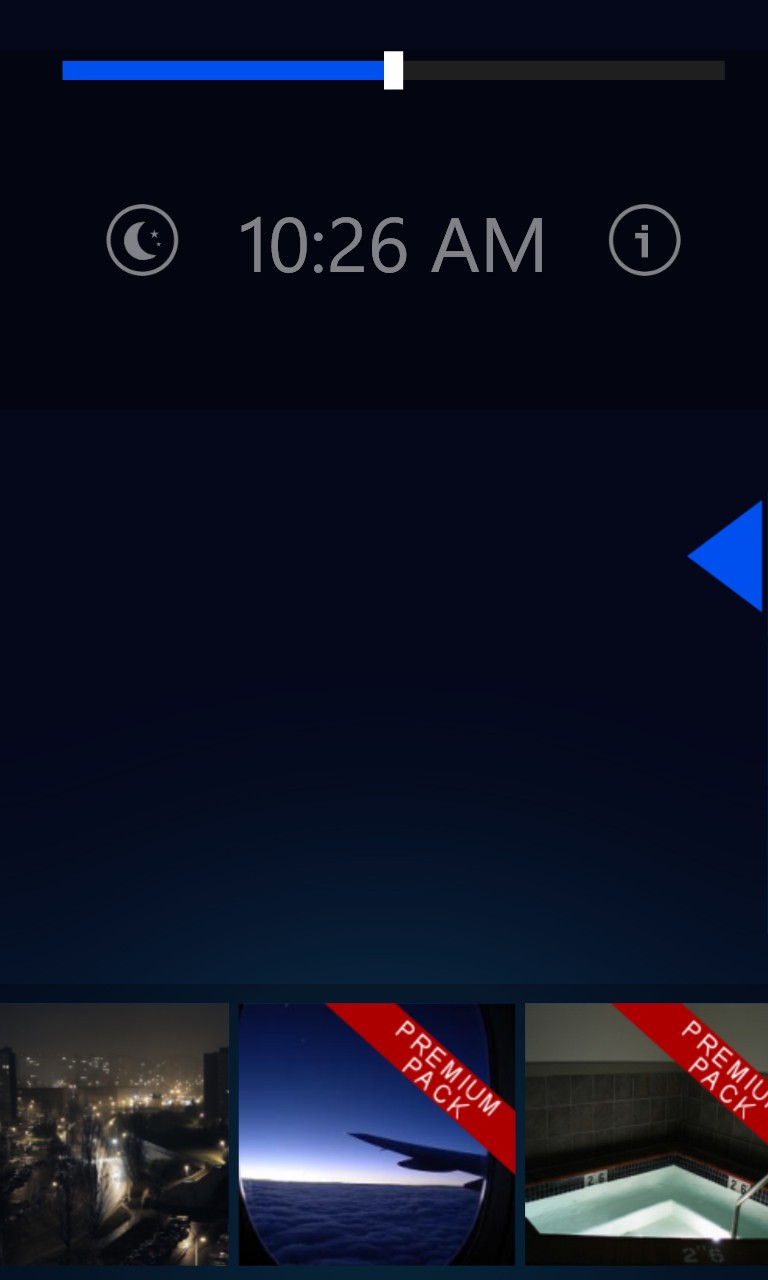 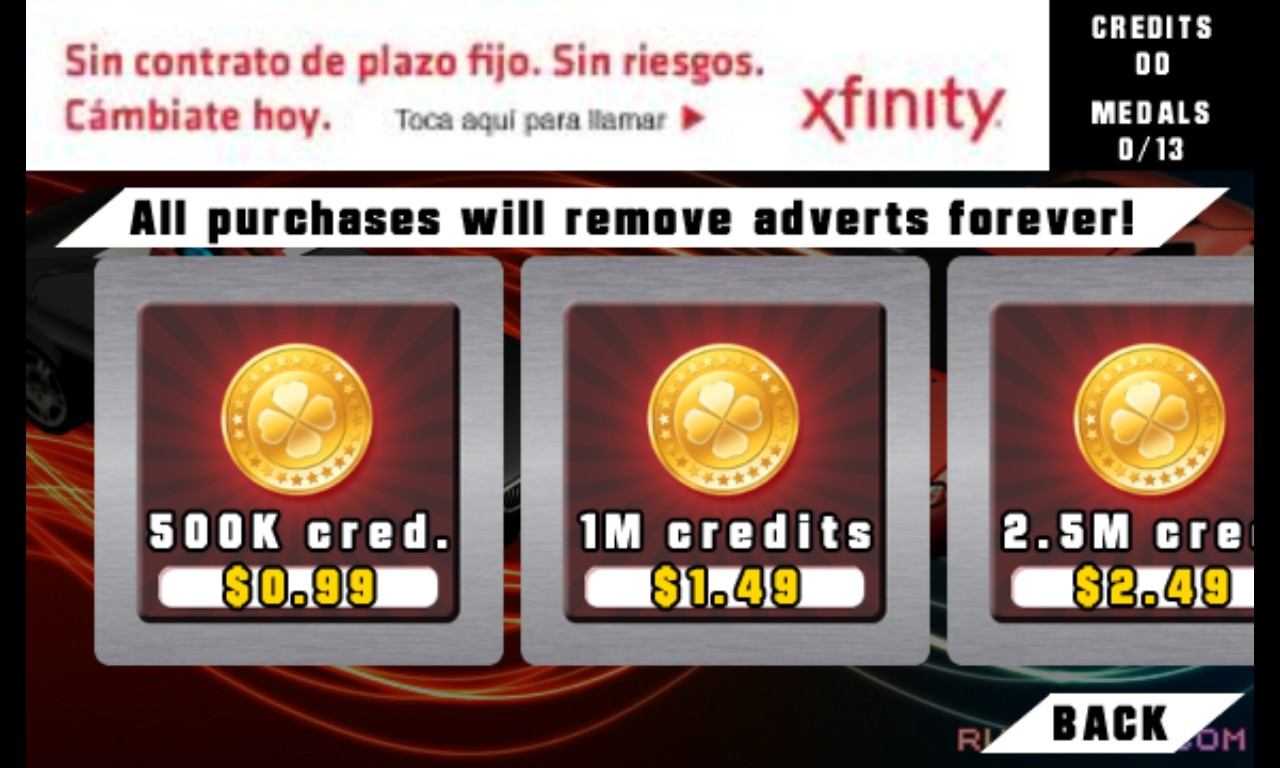 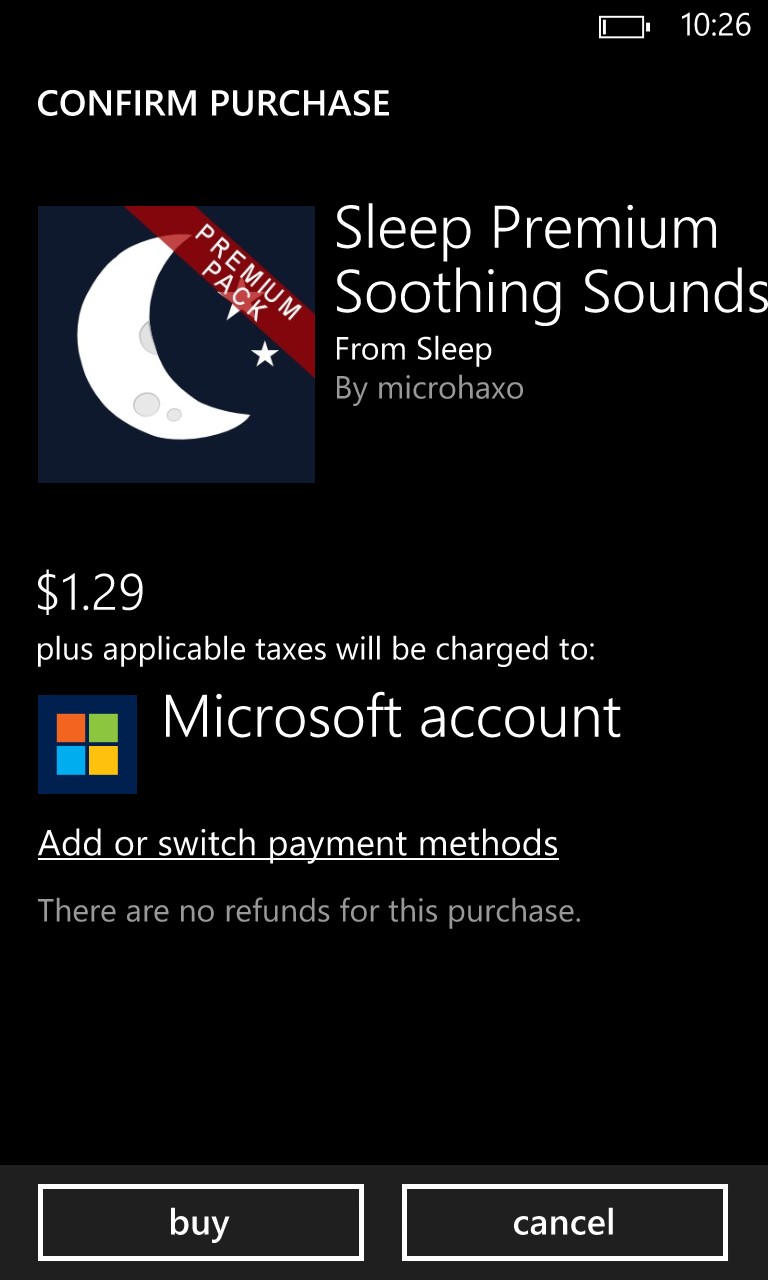 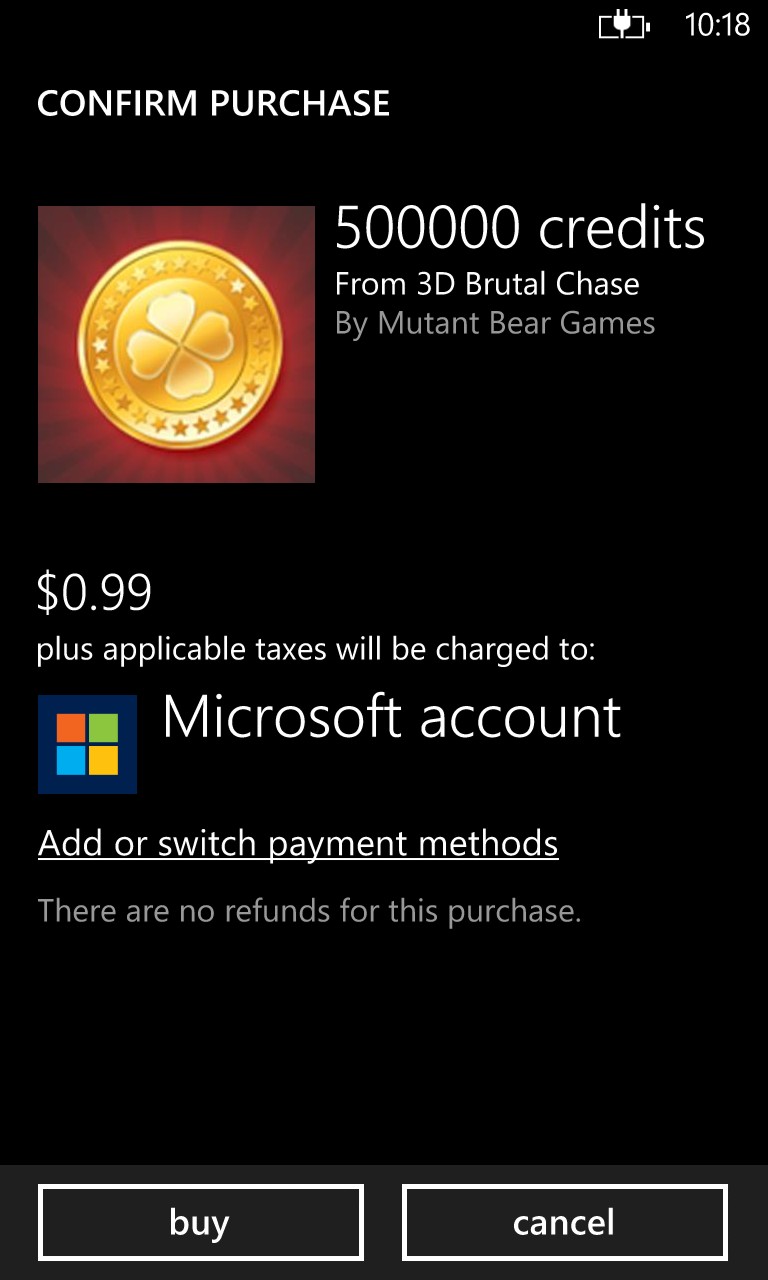 How top apps generally use in-app products
Games
Non games
Consumables

Accelerate obtaining game currency (game gold, coins, etc.)

Durables

Purchase persistent game items (maps, weapons, new puzzle levels, etc.)
Consumables

Offer content: book chapters, ringtones, etc.

Durables

Upgrade to premium version(s) with additional features.
Top app example: Shotly Golf (Vertisan)
Freemium modelApps are free, can be used for free, and extend value through in-app purchase
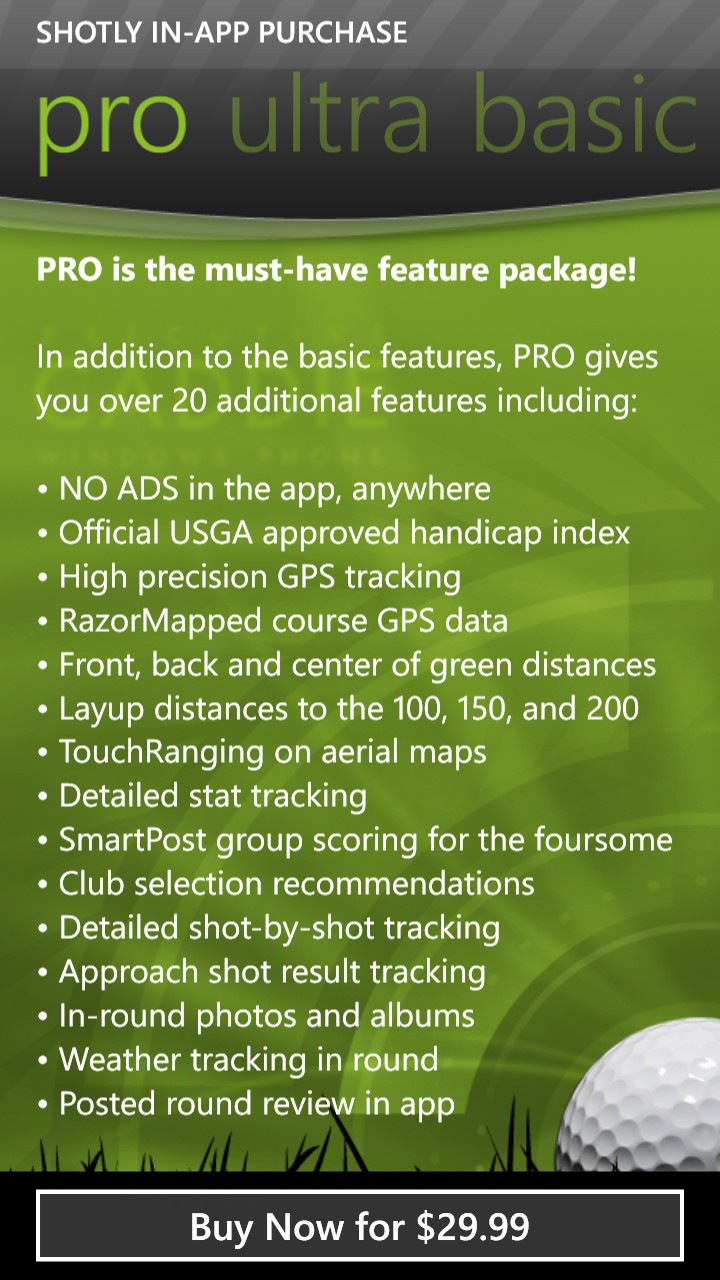 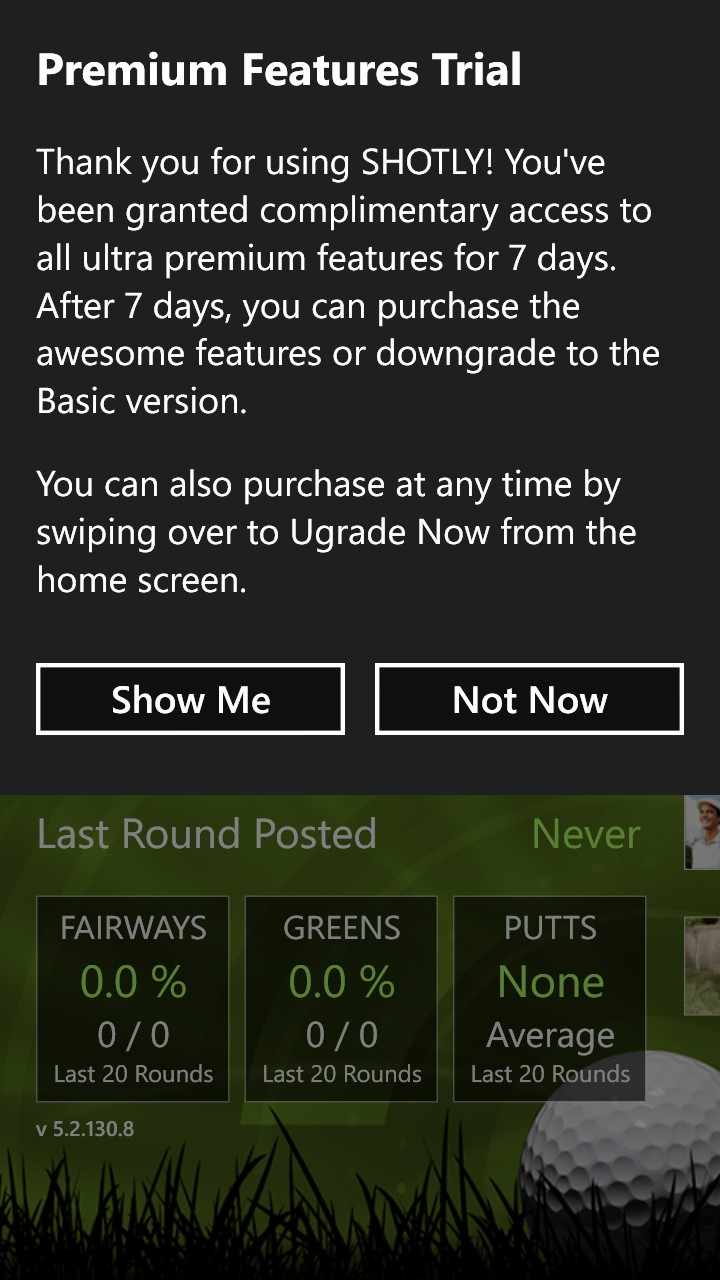 Offers version for Windows Phone 7Free version with no IAP: it is the Free Mobile edition (base functionality)
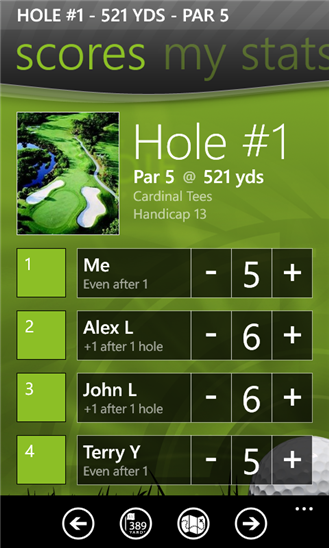 In-app optionsBasic, Pro, Ultra – each with more functionality
Implementing Trial and in-app purchases
Matthijs Hoekstra
Implementing Trial mode
using Microsoft.Phone.Marketplace;

LicenseInformation info = new LicenseInformation();if ( info.IsTrial() ) {    // running in trial mode}

MarketplaceDetailTask _marketPlaceDetailTask = 	new MarketplaceDetailTask();
_marketPlaceDetailTask.Show();
Choose a business modelPaid – IAP – Mobile ads
Highest grossing ad-based apps
Best practices
Design the graphics around the ad

Don’t show too many ads (1 per page)
Test

Show your own ad or other Ad Control if there is no Ad from MS Ad Control (catch the exception and take action)
Business model for apps that are used many hours per day per user
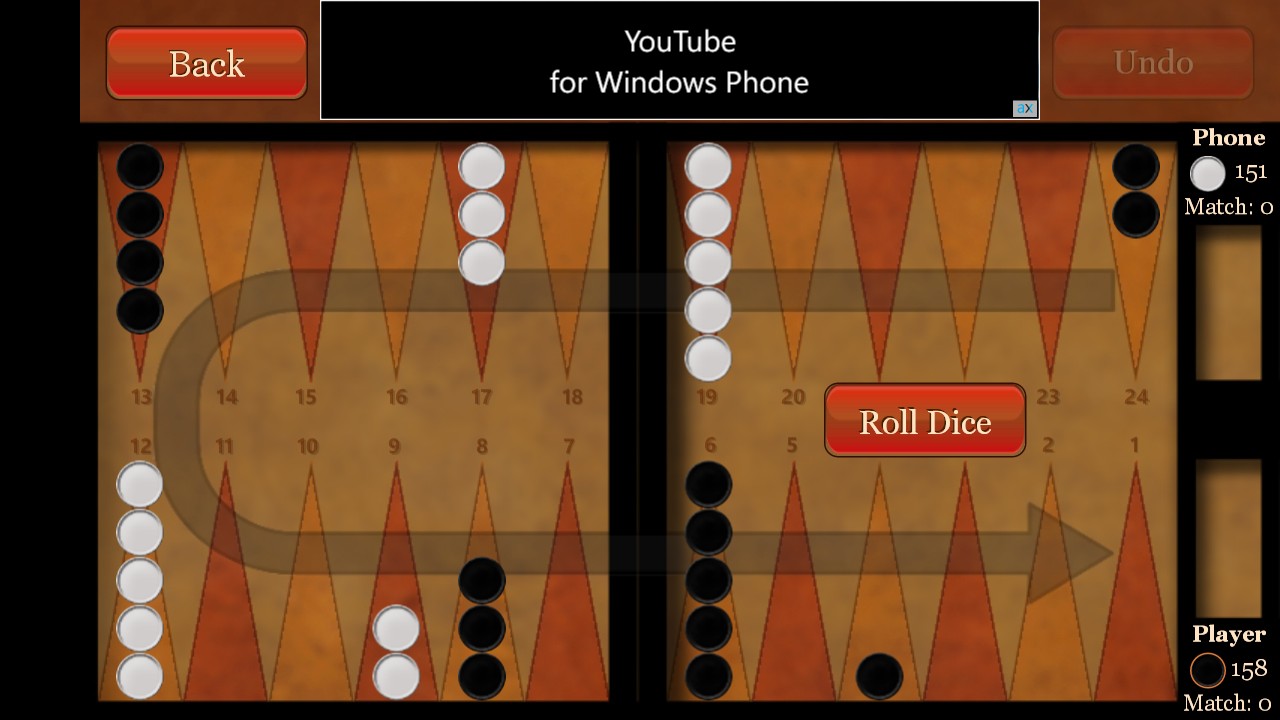 Backgammon Pro (Bernardo Zamora)
Example: Parking Car (SlickDroid)
For a wide range of usersEasy to use, good for users of many ages and cultures
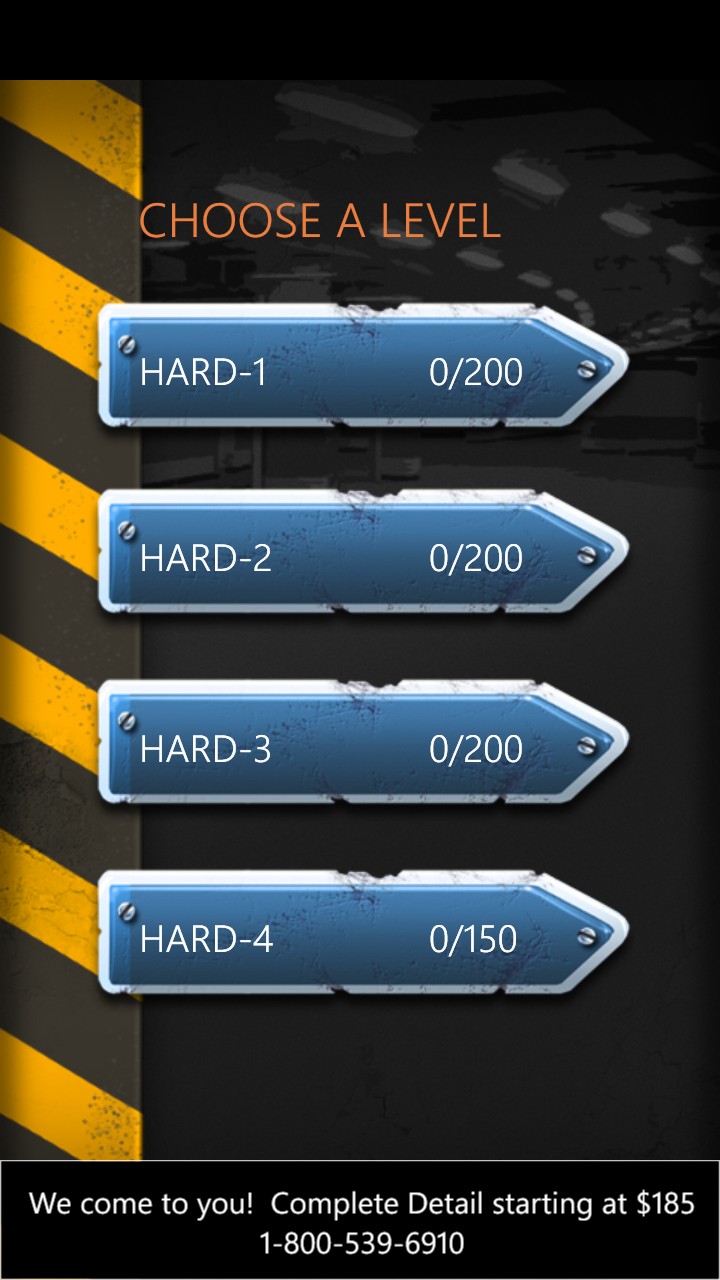 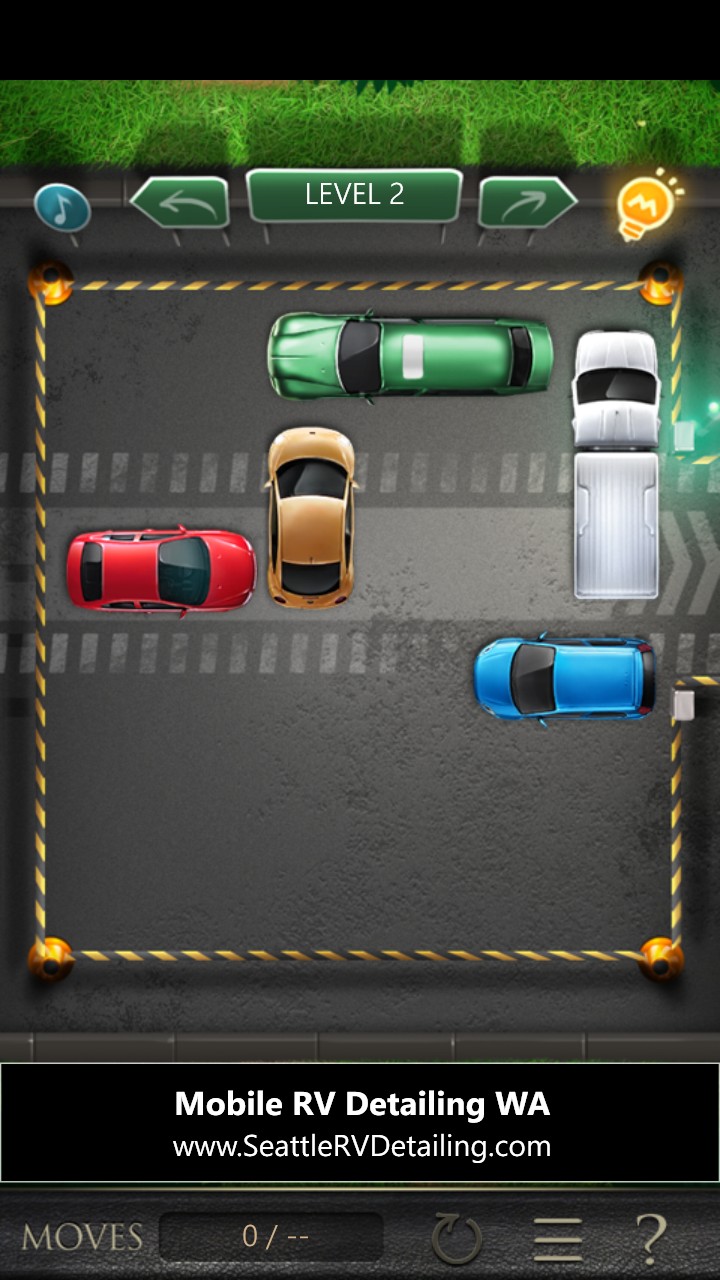 Ads are not intrusive
Ads integrated in the app.

App aware of ad not being shown: hides Ad
Hours of gameplay
3000+ puzzles
Ad Goes Here
Ad Goes Here
DemoAdding ads to your app
Matthijs Hoekstra
Addind Ad Control
<UI:AdControl 
            ApplicationId="test_client" 
            AdUnitId="Image480_80" 
            HorizontalAlignment="Left" 
            Height="80" 
            VerticalAlignment="Top" 
            Width="480" 
	/>
Third Party Ad controls are supported
Elements to consider
Third Party Ad Controls on Windows Phone
View current market coverage and results in PubCenter*

Test Third Party Ad controls in some of these markets
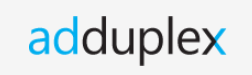 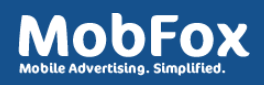 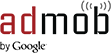 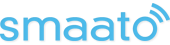 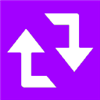 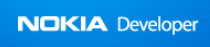 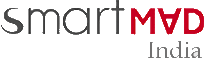 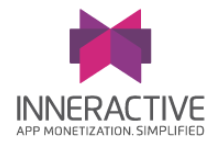 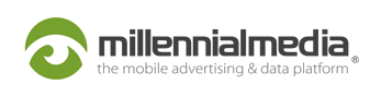 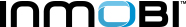 Market report: in PubCenter view ReportsCreate Report  Ad Unit Performance Include This Data MarketDownload.
Remember…
Learn for next app
Create app
Put today’sideasin Action!
Higher
Revenue
Learn from app performance
Choose widest audience possible
Resources
MSDN
NEWS
TRAINING
Required Slide 
*delete this box when your slide is finalized

Your MS Tag will be inserted here during the final scrub.
Evaluate this session
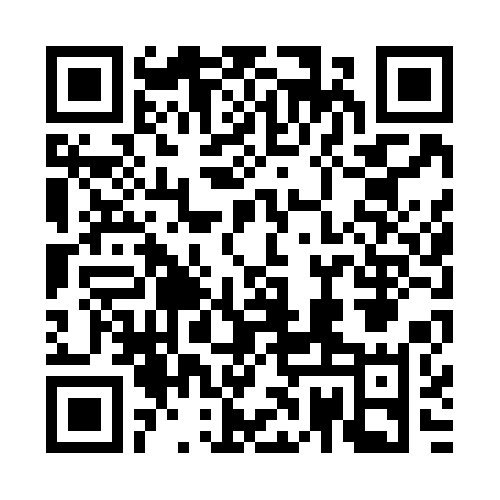 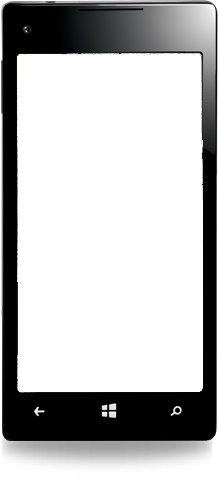 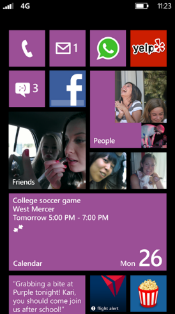 Scan this QR code to 
evaluate this session.
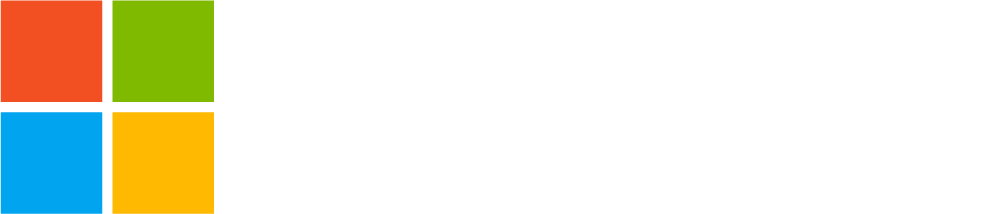 © 2013 Microsoft Corporation. All rights reserved. Microsoft, Windows and other product names are or may be registered trademarks and/or trademarks in the U.S. and/or other countries.
The information herein is for informational purposes only and represents the current view of Microsoft Corporation as of the date of this presentation.  Because Microsoft must respond to changing market conditions, it should not be interpreted to be a commitment on the part of Microsoft, and Microsoft cannot guarantee the accuracy of any information provided after the date of this presentation.  MICROSOFT MAKES NO WARRANTIES, EXPRESS, IMPLIED OR STATUTORY, AS TO THE INFORMATION IN THIS PRESENTATION.